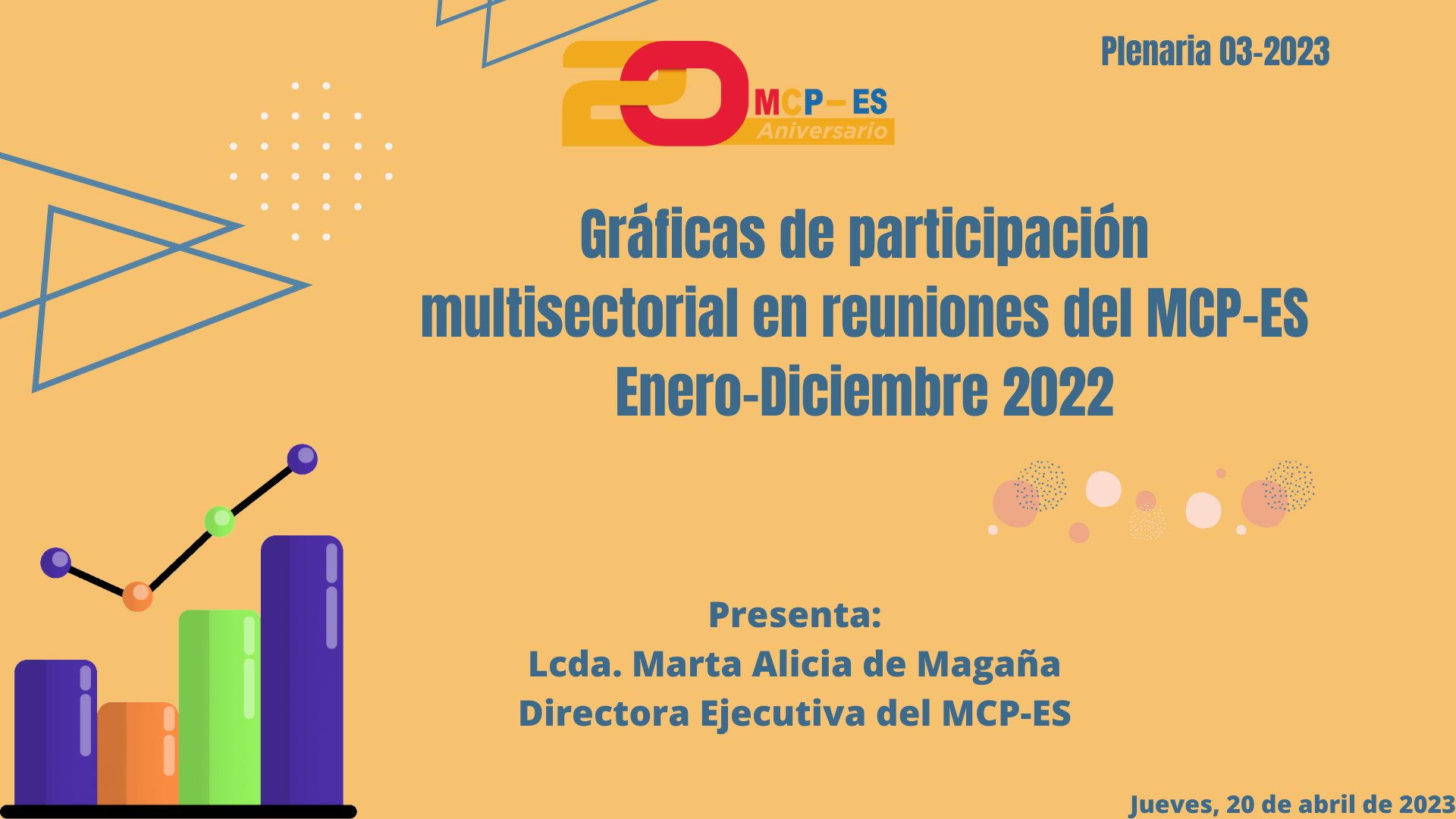 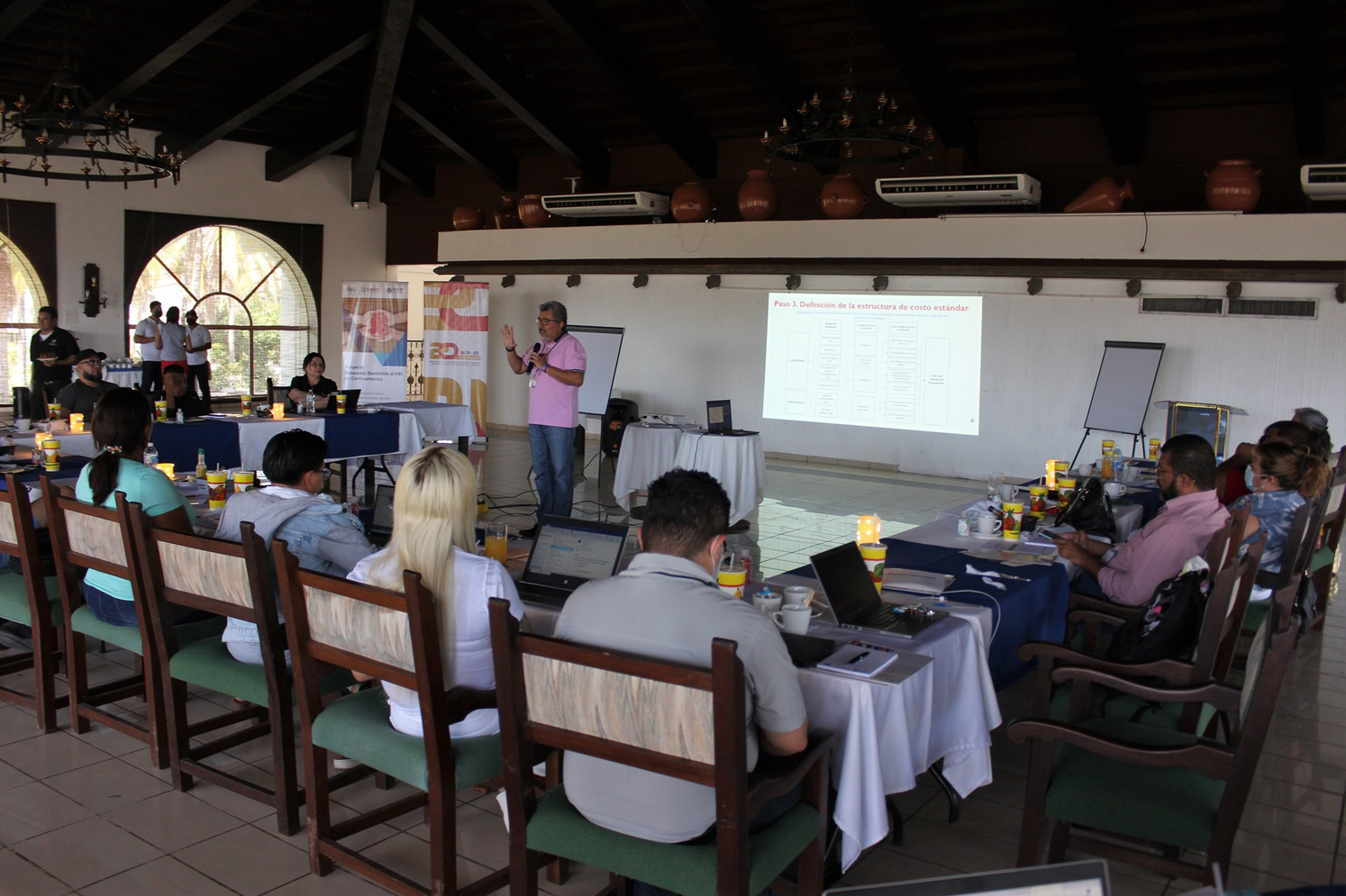 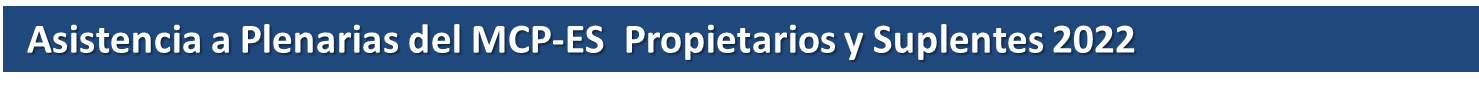 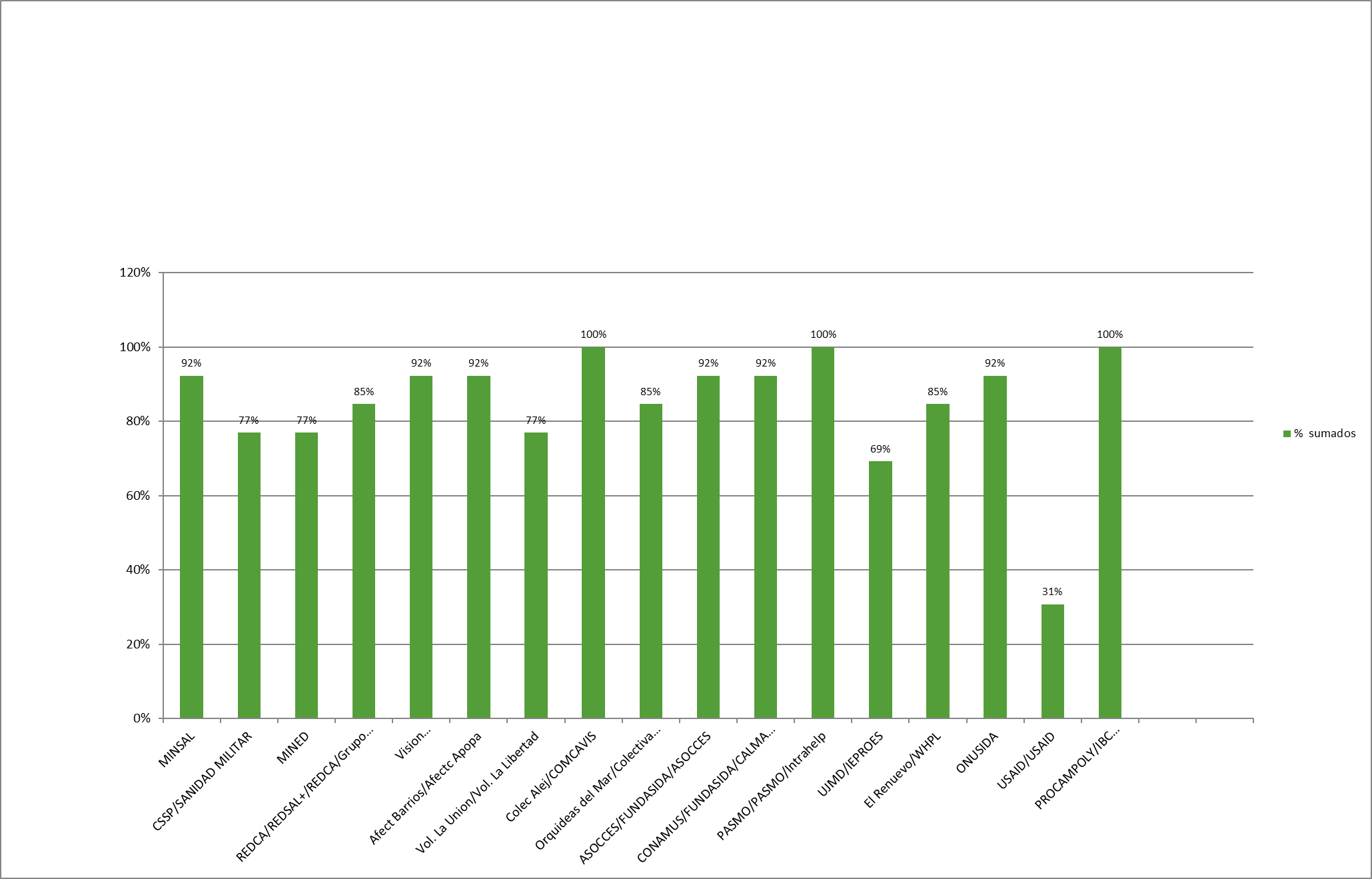 Jueves, 23 de marzo de 2023
Asistencia a Reuniones de representantes  Propietarios    2022
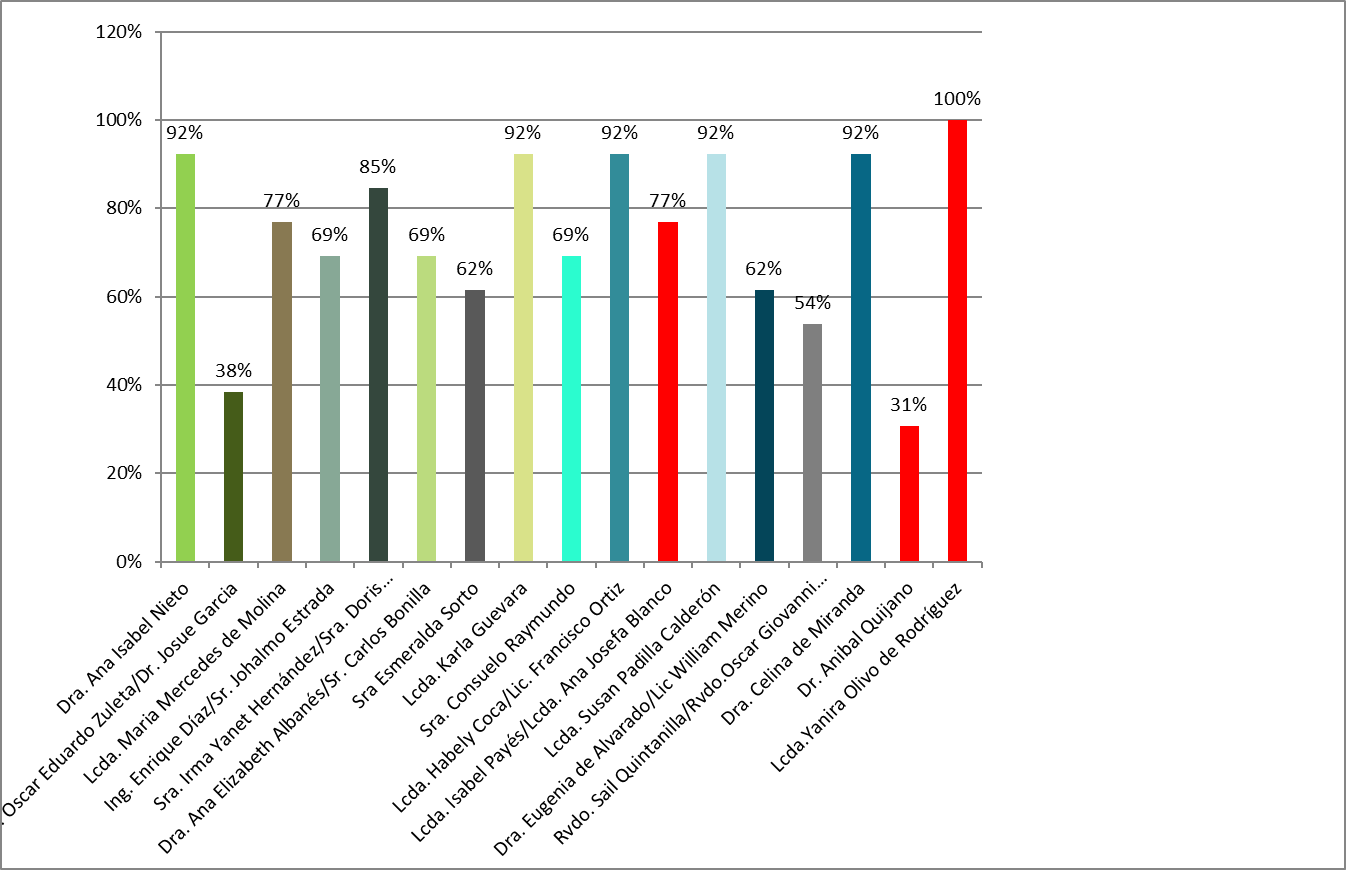 Jueves, 23 de marzo de 2023
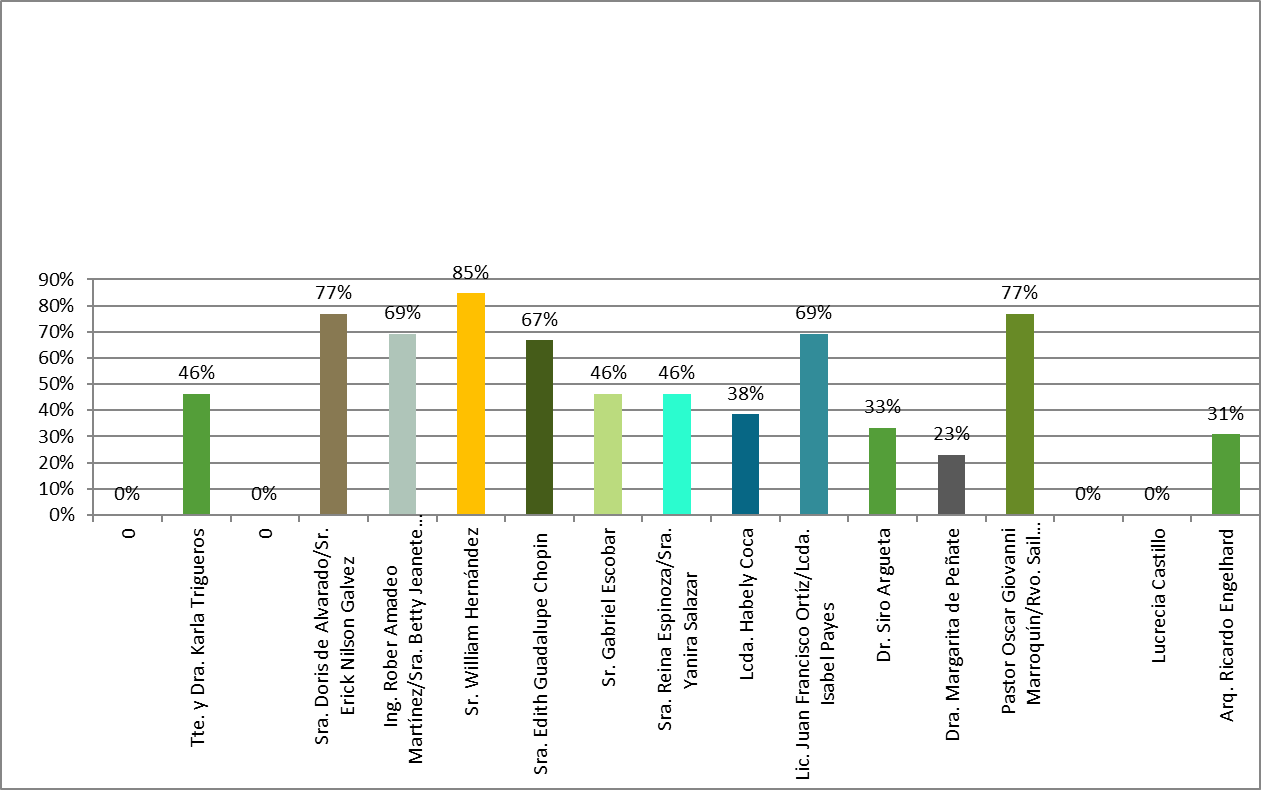 Jueves, 23 de marzo de 2023
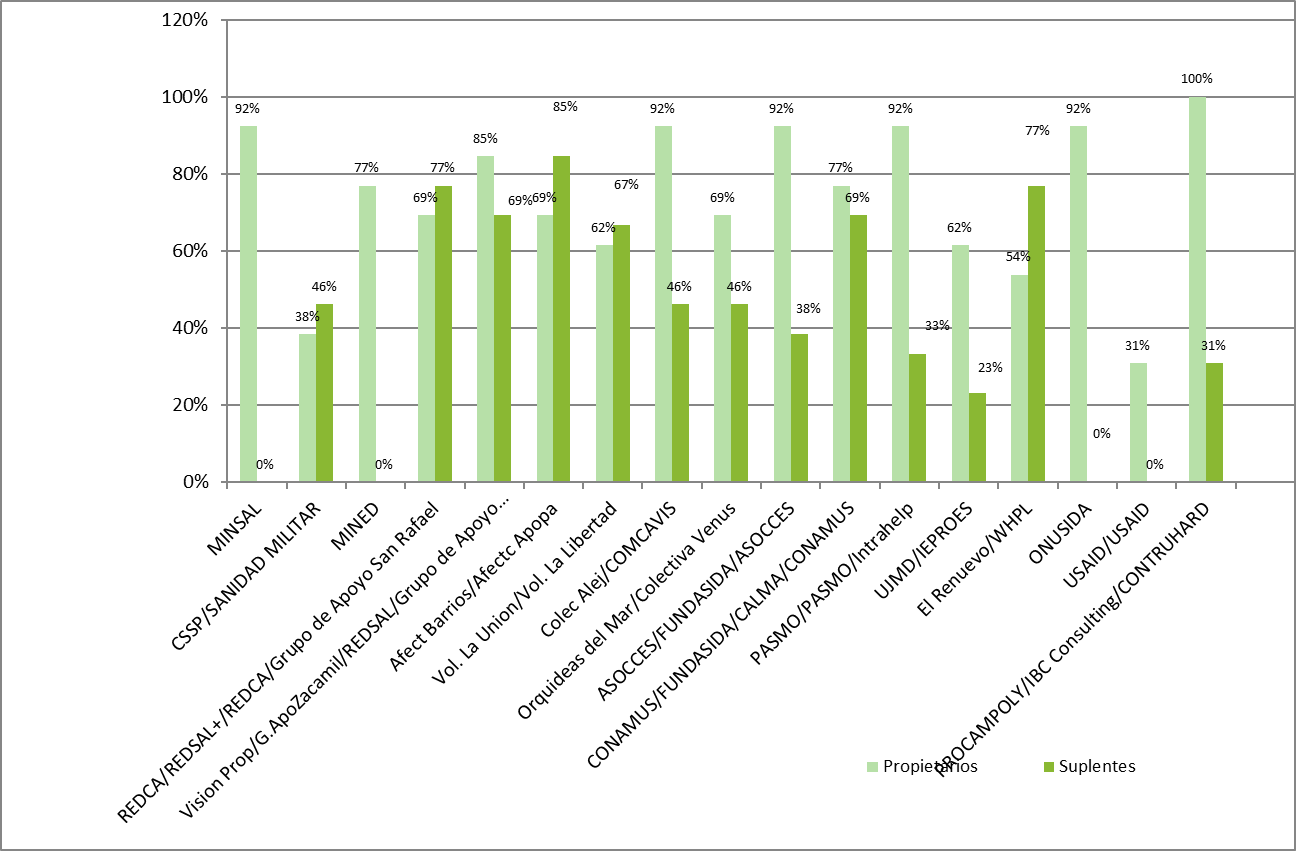 Jueves, 23 de marzo de 2023
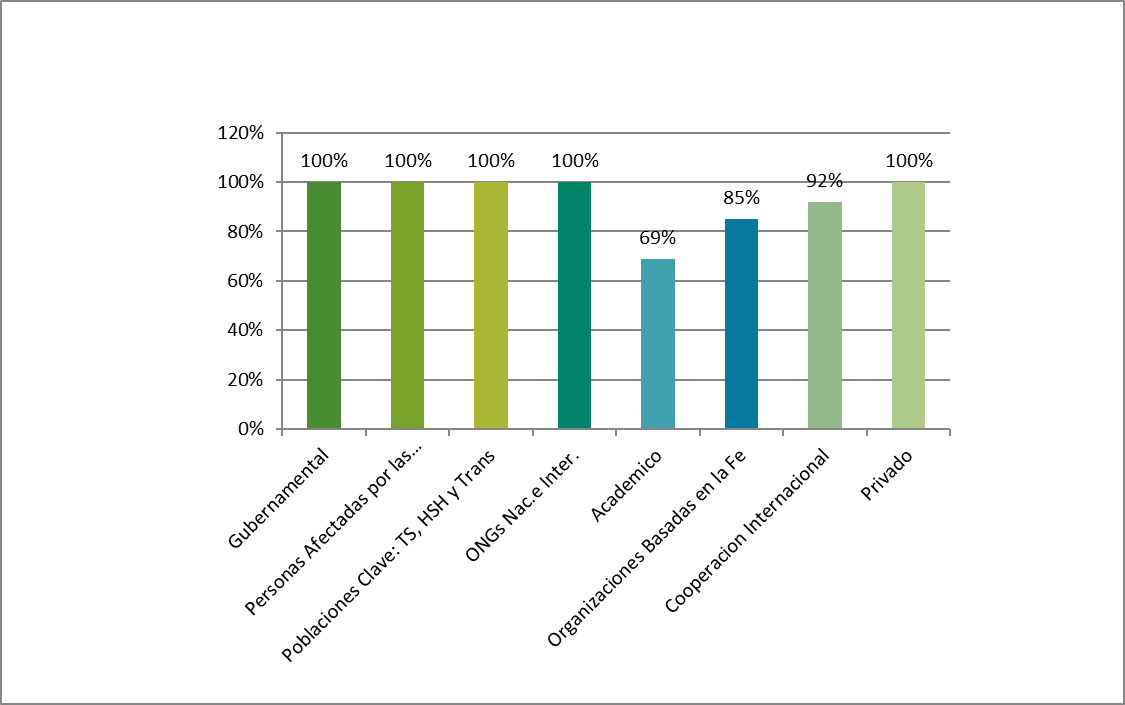 Jueves, 23 de marzo de 2023
GRACIAS